Transforming Your Marriage
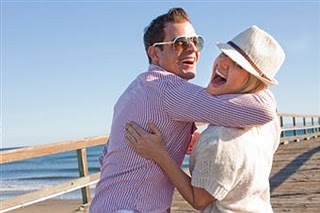 Love is the core of the Gospel..
“And thou shalt love the Lord thy God with all thy heart, and with all thy soul, and with all thy mind, and with all thy strength;  this is the first commandment.
And the second is like, namely this, thou shalt love thy neighbor as thyself.  There is none other commandment greater than these.”
…but learning how to love requires 
Commitment and critical skills!
[Speaker Notes: The first and second commandments are about love.  We are given the task of learning to love God with a single-minded commitment.  But He loved us first so we are merely reflecting what we have received.

That is not true with our “neighbors” who may or may not be easy to love.  Our neighbors are our families, our close friends and then reaching outward to all those with whom we come in contact.

But most people forget that last bit – that we are to love ourselves.  Learning how to love ourselves requires a deep and often scary journey of introspecton.  It is not always comfortable to examine our values, our hopes and our desires.  But only in doing so can we learn to love ourselves which then capacitates us to learn how to love others.  

So when people ask us how to improve their relationships, our answer is invariably “start with yourself”.  Learn who you are and then you can love others.]
Marriage expectations vs. reality
Expectations
My spouse will make me happy
Marriage will be fun and fulfilling
We will always feel this intense love for each other
Nothing can separate us
Reality
Nobody can make you happy. And, its not their job. Only you can make you happy.
All relationships will experience seasons of stress and difficulty
Selfish love will perish to be replaced by real love
Unless care is taken, any couple could suffer emotional or physical divorce
Marriage is the most intensive environment for learning how to love
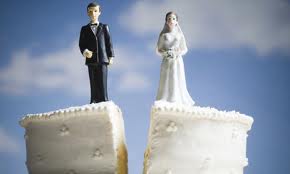 “Marriage will show your immaturity and selfishness faster than anything on earth. You either grow up or grow apart… 
It's your choice.”
 Dr. Jennifer Finlayson-Fife
The Psychological Journey of Marriage
Source :  Laura Brotherson "And They Were Not Ashamed"
Real Love: Love without Illusion
Romantic Love
Honeymoon Stage
Sense of Wholeness
Return to euphoria of romantic love with continued learning and growth
Disillusionment
"This is not the cruise I booked!" - Conflict and doubt
Transformation Close all physical and psychological exits.
Marry
Awakening – Humble surrender of illusions
Emotional Divorce
(Parallel Marriage)
Power Struggle (Conscious and unconscious expectations collide)
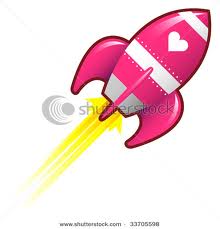 Physical Divorce
Meet
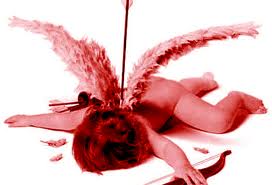 Reality
[Speaker Notes: This is a map of the journey of most marriages.  
After the hormonal high that leads us to get married, we fall into a pit of reality and from there a marriage either grows, stagnates or fails.]
Everyone makes a choice:
Absence of overt conflict does not mean a marriage is solid or fulfilling
A good marriage is not smooth, and marriage is not reducible to a set of skills. People have difficulty with intimacy because they're supposed to. It's not something to be "solved" and avoided. Problems are the drive-wheels and grind- stones of intimate relationships. If we use relationships properly they make us grow into adults, capable of intense intimacy.
                                                                              
Dr. David Schnarch PhD
WHAT IS PARALLEL MARRIAGE?
Emotional Distance
Little creativity 
Feel more comfortable in social circles than alone together
Frequent unresolved frustration
Lack of playfulness
Minimized communication
Conversations mostly of facts and utility
Stress when discussing relationship
Have several taboo topics
Loss of vitality in marriage
Physical Distance
Diminished non-sexual tender touch
Little or no passionate kissing
Infrequent and or perfunctory sexual encounters
Frequent sexual dissatisfaction of one or both partners
Separate bed times
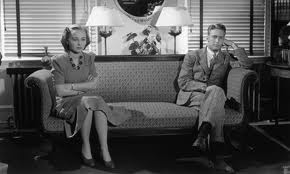 [Speaker Notes: Unexpected events that require top priority:
	baby,  critical illness, care giver, job intensity, major church responsibility
	marriage not priority
	grew up in parallel marriage environment
	don't understand what it takes
	disillusionment for failure to create the fantasy - This is as good as it gets
 
  Why is this dangerous?  Can become the new normal.
 
  Every marriage will wander or leap into parallelism at some time, or at various times
need to stop and assess - Where are we?  How did we get here?  How do we get out?
 
Dangers
Emotional needs unmet,- spouse languish, or may seek elsewhere
Physical needs unmet, - spouse feels betrayed and bitter, or may seek elsewhere
Unease leads to dissatisfaction, then to displeasure, initiating criticism, which turns 	into disrespect and finally disdain
Precursor to divorce
Children absorb chill and distance in relationship
Other priorities take precedence over marriage
education, career, church service, children, friends, hobbies, sports
Question whether still in love]
“A good marriage is not smooth, and marriage is not reducible to a set of skills. People have difficulty with intimacy because they're supposed to. It's not something to be "solved" and avoided. Problems are the drive-wheels and grind- stones of intimate relationships. If we use relationships properly they make us grow into adults, capable of intense intimacy.”
                                                        
Dr. David Schnarch, PhD
A better paradigm of marriage
A thriving marriage is the result of personal growth in a shared relationship
Eternal marriage implies eternal progress not eternal stasis
A marriage that has ceased to grow becomes brittle and lifeless
Growth entails risk and conflict, but also engenders intense intimacy 
Marriage is a process for learning how to achieve a mature yet passionate love relationship
A resilient marriage requires emotional, physical, and spiritual intimacy
Moving to a better paradigm of marriage
The first step in improving our marriage is understanding ourselves
In reaching our authentic selves we can see the changes we need to make in our marriage
True intimacy can happen only when we reveal our authentic selves to our spouse
Problems and conflict are an unavoidable part of marriage – it doesn’t mean you married the wrong person
A good relationship is not defined by absence of overt conflict, but instead by growth and deepening intimacy
Growth always requires some discomfort and frequently engenders some conflicts
Physical Intimacy is a resource to strengthen marriage
Physical intimacy is not a reward, a duty, or optional.  Instead, a loving sexual relationship helps us deal with problems and resolve conflicts.  Physical intimacy is closely tied with emotional intimacy and together they form the foundation of mature love.
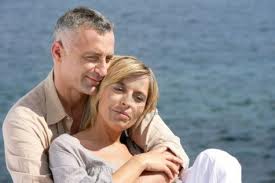 What you can expect if you commit to transforming your marriage
Change
Incremental – one thing builds on another
Unexpected benefits in all parts of your marriage
New fields of conflict 
A natural part of the growth process
Leads us to make necessary change
Growth
Mutual respect
A better understanding of who you are and who your spouse is
Vastly improved ability to communicate
Passion
Re-ignite romance and physical intimacy
[Speaker Notes: This is not a short or easy process.  An 8-10 week marriage course at church will not eliminate your marital struggles.  This is a decision you make every day. Is it worth the work to change?  Or will we just follow this course to its inevitable conclusion? Only you can decide that. 

This program will make you uncomfortable, because you will face issues that you have avoided or swept under the rug, attitudes like, “Well, you know, we don’t talk about that, but we’re OK, we’re good.  We manage. “  Those terms are marvelous descriptions of Parallel Marriage.

We can elevate your awareness of some of the pitfalls.  We can suggest remedy.  We can teach skills, we can encourage and advise, we can recommend reading sources and exercises, we can teach and pray for you.  But in the end, you will do what you will do.]
What if my spouse is not willing to improve our marriage?
You can unilaterally change your marriage by:
Letting go of unrealistic, controlling, and self-defeating behaviors
Understanding your needs, motivations and insecurities
Learning to make changes and requests from the best in you
Forgiving yourself, your spouse, and your marriage for not being “perfect” 
Being aware that your spouse may not be comfortable with this change, and may even resist, but not giving up
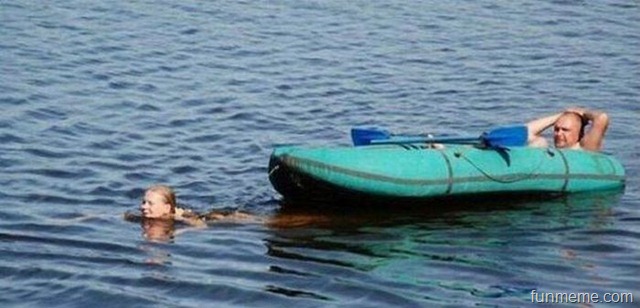 [Speaker Notes: At about this point, invariably someone raises their hand and says, “What if only one partner wants to change?  How can you do this alone?”

I admit, when I first started teaching this course, this question used to throw me.  But research and experience has taught me this…Your actions do not exist in a vacuum.  Every attempt you make to be understanding, forgiving, patient, assertive, honest and positive will make it harder for your spouse to stay in an entrenched adversarial position.  You will have an impact on your relationship.]
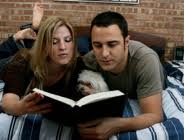 What you can do now
Assess yourself, then your marriage
What do I really want?
What underlying fears and desires cause problems?
What is working and what is not in my marriage?
What role am I playing in the areas of significant conflict?
Resolve to not settle for parallel marriage or divorce
See conflicts and problems as indicators that growth can now occur
Believe that it can get better – because it can!
Start learning, talking, and changing
Attend a class if offered in your ward
Look at the materials posted online at www.loveunparalleled.com
Study the suggested resources with your spouse, or alone if necessary
Make time to discuss important issues with your spouse
Seek spiritual guidance for your own marriage
For more information see loveunparalleled.comMarriage and Relationship Help from an LDS Perspective
1.   MARRIAGE AND RELATIONSHIPS - INTRODUCTION
2.   DEALING WITH CONFLICT - LOSING STRATEGIES
3.   DEALING WITH CONFLICT - WINNING STRATEGIES #1
4.   DEALING WITH CONFLICT - WINNING STRATEGIES #2
5.   RELATIONAL LISTENING
6.   UNDERSTANDING RELATIONAL  FRIENDSHIP
7.   FORGIVENESS 
8.   PARENTING
9.   FINANCIAL COMMUNICATION
10. SPIRITUAL INTIMACY
11. EMOTIONAL INTIMACY
12. PHYSICAL INTIMACY
[Speaker Notes: These are the standard lesson units provided.  In addition you will find a list on line of other resources.  There is a homework page and a section of Frequently Asked Questions.]
Questions to Ponder
 
Is there a particular topic that is extremely difficult for you to talk about with your spouse/loved one?  
 
Do you feel that you are your spouse’s top priority?
 
Is your physical relationship satisfactory to both of you?   
 
What were some unrealistic expectations you had at the beginning of your relationship?
 
What do you expect from marriage that you are not getting?
 
Are finances a point of contention in your relationship?
 
Have there been any important positive changes in your relationship in the past two years?
 
Do you frequently feel relational disappointment, anger, resentment?  
 
Is there something you want that is outside the comfort zone of your relationship?
 
What would you tell your spouse (or someone else close to you) if you were not afraid what might happen afterward?
 
If you could change something about yourself to improve your relationship, what would it be?